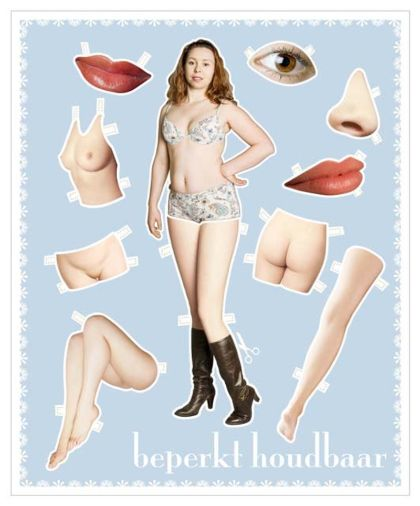 Beeldvorming&schoonheidsidealen
Doelen

Aan het einde van de les weten jullie:

   dat veel beelden van vrouwen en mannen in de media niet realistisch zijn

   dat ideaalbeelden in de media kunnen leiden tot te hoge eisen en 
     verwachtingen en een verminderd zelfbeeld en zelfvertrouwen

   dat de mogelijkheden op het gebied van plastische chirurgie kunnen leiden tot te 
     hoge eisen en verwachtingen en een verminderd zelfbeeld en zelfvertrouwen

   waar je informatie, steun of hulp kunt zoeken als het gaat om seksuele 
     gezondheid
Afspraken

  behandel elkaar met respect:
 laat elkaar uitpraten
 luister naar elkaar
 lach elkaar niet uit
 geen scheldwoorden of straattaal

  iedereen heeft recht op een eigen mening

  iedereen mag zelf bepalen welke informatie wel of niet gedeeld wordt

  persoonlijke ervaringen en opvattingen worden niet verder verteld
Programma

   Opdracht 1. Beeldvorming in de media en schoonheidsideaal
   Opdracht 2. Plastische chirurgie en zelfvertrouwen
   Afronding
Opdracht 1.  
Beeldvorming in de media en schoonheidsideaal
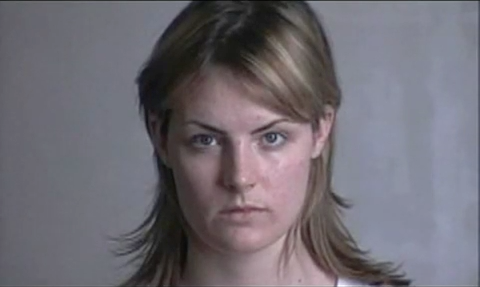 Opdracht 2. Plastische chirurgie en zelfvertrouwen

  Situatie A:

Een jongen geeft zijn vriendin voor haar 21e verjaardag 
een schaamlipcorrectie
Opdracht 2.  Plastische chirurgie en zelfvertrouwen

   Situatie B:

Een meisje geeft haar vriend een penisvergroting als hij jarig is
AfrondingVragen over seksuele gezondheid?

   www.sense.info  (ook bellen, e-mailen, chatten en spreekuren)

   mentor, docent, vertrouwenspersoon, schoolmaatschappelijk werk 
     of zorgcoördinator

   huisarts